HIPON IMAGES ON PROSTATE PATHOLOGY
Diagnosis of conventional acinar adenocarcinoma  of the prostate. The small gland pattern.


Andreas C. Lazaris
Gleason’s pattern 3 / Intermediate differentiation of prostate acinar adenocarcinoma: the commonest type of prostate cancer,  under low magnification
Cancerous glands of small size (black arrows) surround bigger non-neoplastic glands (asterisks). 
Small glands located between larger, cystically dilated ones (black circles). Despite the  somewhat basophilic appearance of the small glands below -which though not characteristic of cancer, can be rarely noticed when malignant nuclei appear somehow stratified- their infiltrative architectural pattern is  certainly indicative of cancer. Complete lack of basal cells can be immunohistochemically confirmed.
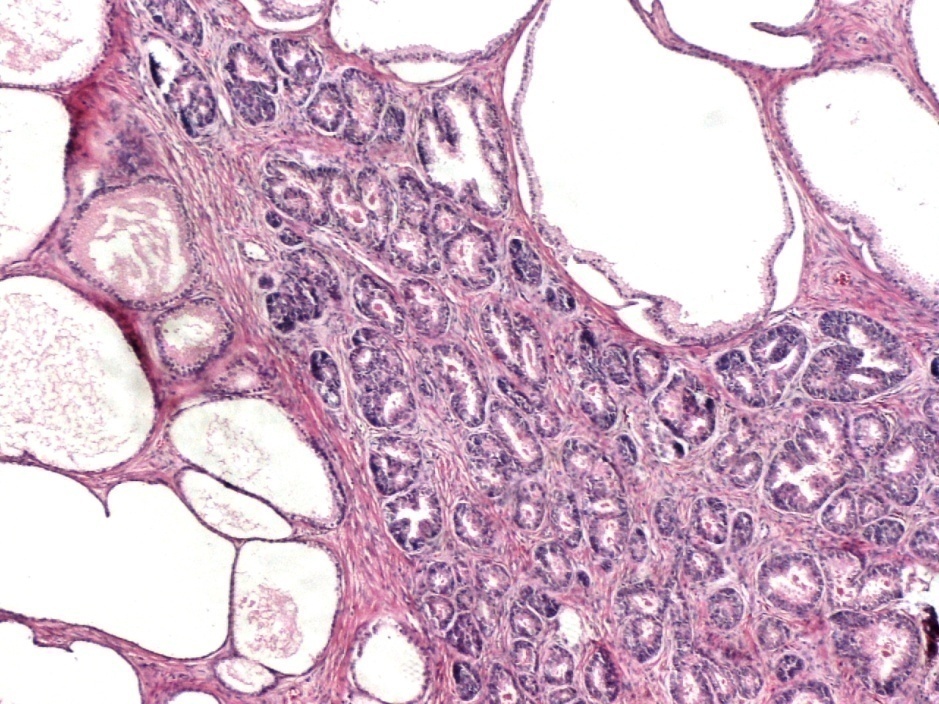 Usual appearance of cancerous  prostate glands, under intermediate and high magnification
Abundant cytoplasm in cancerous glands (thin black arrows)  as opposed to an adjacent, completely atrophic  and thus basophilic, gland (asterisc)

Nuclear enlargement (red arrows) and hyperchromasia (purple arrows)

Sharp luminal borders in cancerous glands (green circles) 

Thin, hyperchromatic , characteristically elongated nuclei of fibroblasts of prostate stroma (blue arrows), with basal “location”, mimicking basal cells of normal prostate glandular epithelium. Prostate cancer is  entirely devoid of basal cells. The presence of fibroblasts  in close proximity with cancerous glands can  occasionally be confusing.
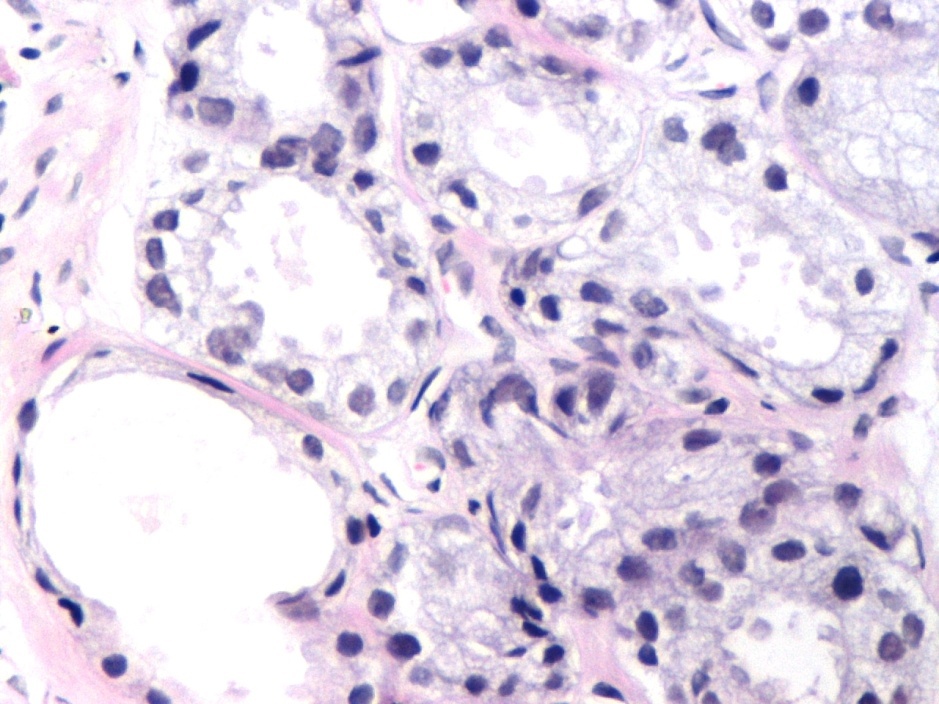 Cancerous glands, under high magnification, with abundant (here foamy) cytoplasm, surrounding two atrophic glands with basophilic appearance (purple asterisks). Note  that in cancerous glands the abundant cytoplasm is mainly noticed over the nuclei, up to the sharp luminal border (thin black arrows) and not so much among the nuclei. A lateral location of cytoplasm with regard to nuclei is consistent with partial atrophy, a benign entity, often confused with cancer .
Malignant nuclei features under intermediate and high magnification
Prominent nucleoli, identifiable with the 10X lens [upper image (X 100 magnification), red arrows in both images]
Mitotic activity (yellow arrow)
Nuclear enlargement easily noticed  when a  comparison to adjacent normal prostate cells nuclei (green arrow) is possible.
Nuclear hyperchromasia (thin orange arrows)
Malignant cells’ features are better estimated when compared with features of normal adjacent prostate secretory/acinar (not basal) cells (green arrows).
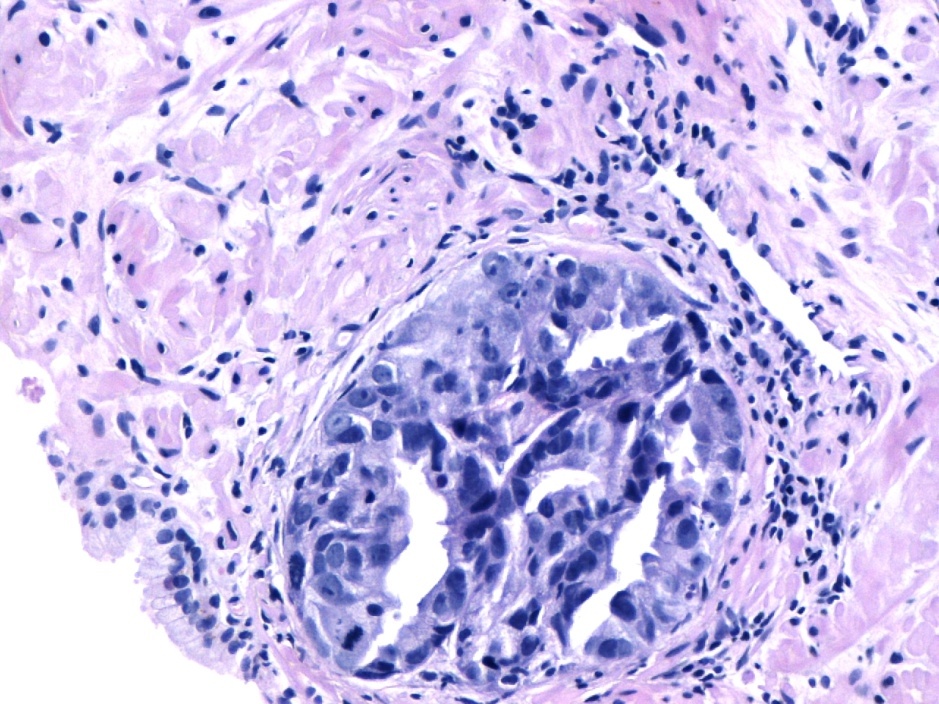 Evaluation of malignant nuclear features.AMACR (racemase) immunostaining of malignant glands/acini
Nuclear enlargement in cancerous cells (red arrows)  can be properly evaluated when compared to the size of benign nuclei of  neighboring secretory cells (green arrows) .
Specific AMACR (racemase) immunostaining (yellow double arrow)  can be quite helpful in the confirmation of malignancy as far as ordinary, moderately differentiated  acinar prostate adenocarcinoma  is concerned .
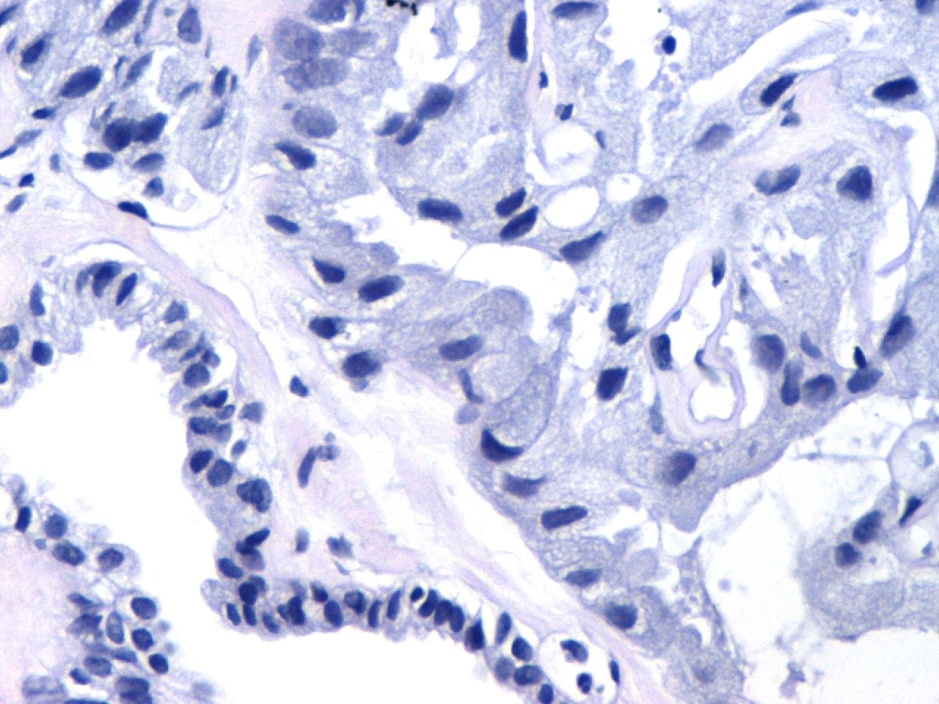 Cancer staging in radical prostatectomy specimens.Positive surgical margins but no evidence of extracapsular extension  ( pT2 stage )
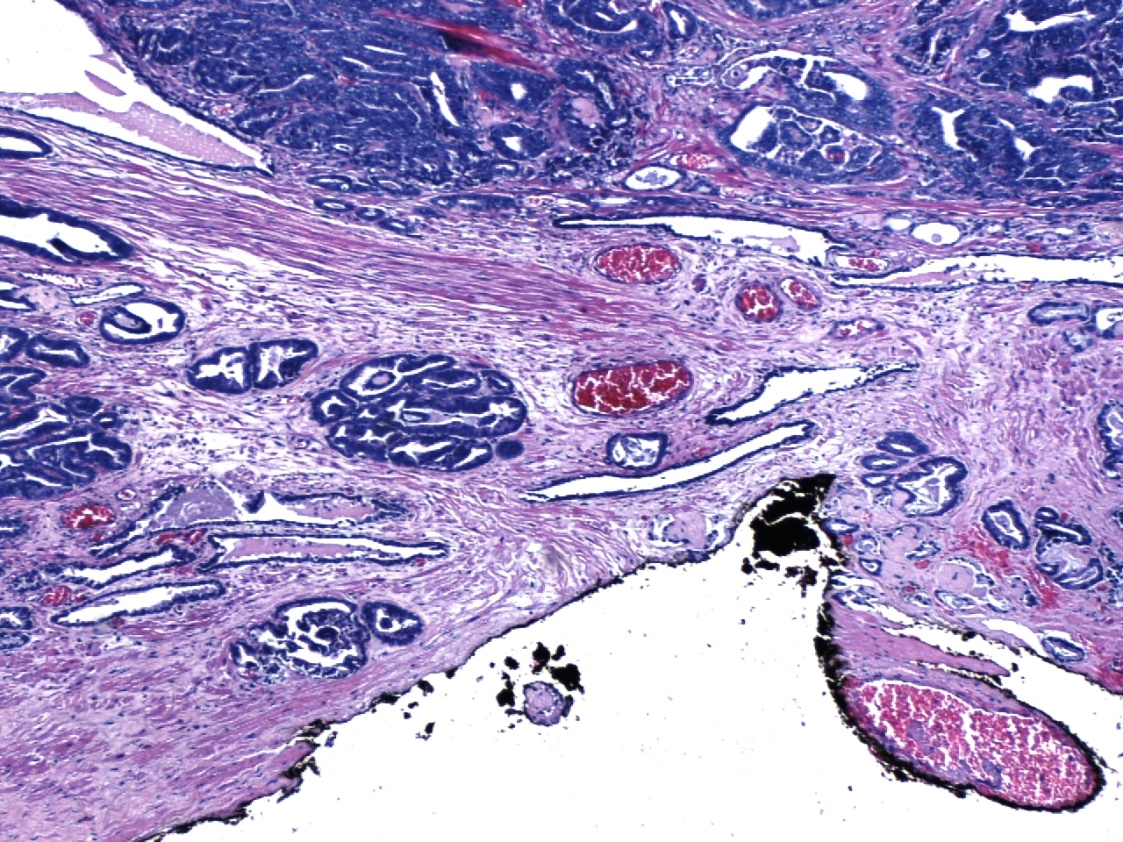 Cancerous glands in close proximity (red arrows) or direct contact (yellow arrow) with the inked  surgical margin which in this case is identical to the prostate “capsule”.

Capsular invasion is quite common , but it should not be confused with extracapsular extension ie, infiltration of extraprostatic adipose tissue (pT3 stage)
Imminent  extracapsular invasion of prostate cancer
Malignant prostate acini  in direct contact with periprostatic adipose tissue ( thick blue arrows ).

Wispy blue-tinged mucin in the lumen of malignant glands (thin blue arrows) . A minor criterion in the diagnosis of prostate cancer.
Cancerous prostate glands, under intermediate and high magnification
Prominent nucleoli noticeable even in the X100 magnification (left image),  
 (red arrows pointing to a prominent nucleolus in both images)
Sharp luminal border  (green circle)
Intraluminal crystalloids (blue arrows)
Cancerous glands adjacent to an atrophic gland
Abundant, amphophilic cytoplasm  of cancerous glands  (purple arrow) in contrast to  the  little amount of cytoplasm in the remaining basophilic  basal cells (blue arrows) of  an adjacent, benign  gland with complete (simple) atrophy.  In cancerous glands, the abundant cytoplasm is  noticed over (and not among) the nuclei , up to the sharp luminal borders ( thin black arrows).


Intraluminal pink  amorphous secretions in cancerous glands  (pink asterisks)


Sharp luminal borders of cancerous glands
Prostate cancerous glandsin needle biopsy material
Vertical orientation  of cancerous glands  (thin blue arrows).



Complete  lack of basal cells in cancerous glands  evidenced by negative immunostaining against high molecular weight cytokeratin (34βE12).  Detection of basal cells in tumor-adjacent,  benign  glands, either normal with papillary infolding  (blue circle) or atrophic (blue triple arrow).
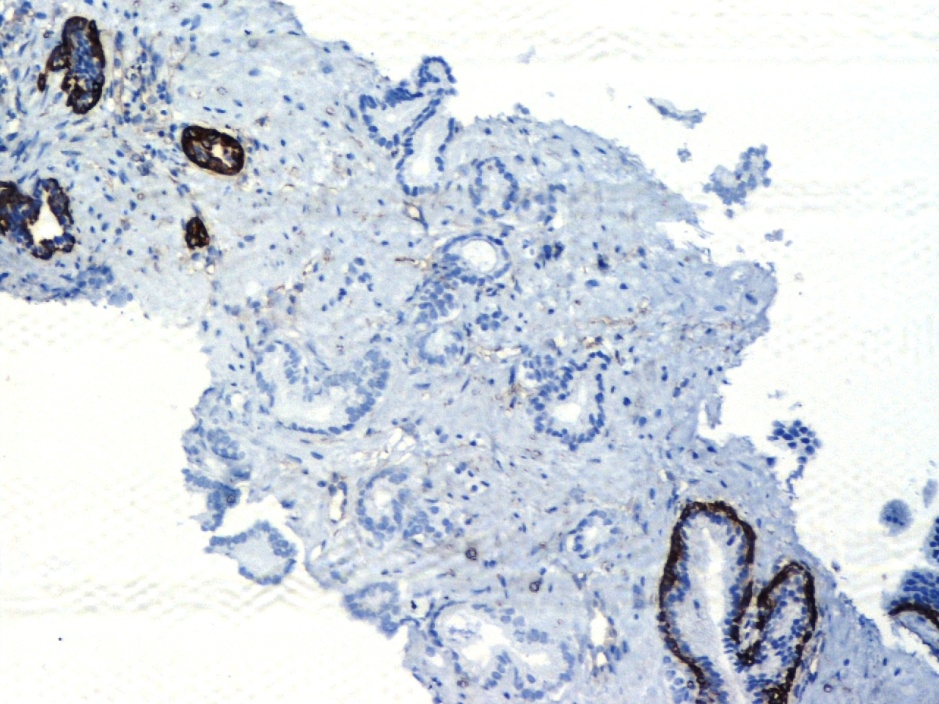 Invasion of prostate fibromuscular stroma by cancerous glands. Stroma elements being interrupted by cancerous glands. Lack of stromal reaction is usual in acinar adenocarcinoma of the prostate.
Prostate cancerous glands
Nuclear enlargement and hyperchromasia 



Sharp luminal border  (green circles)



Pink amorphous secretion  (pink arrow)
Circumferential perineural invasion (asterisks) by cancerous glands . A cancer–specific (pathognomonic) finding.
Circumferential perineural invasion (asterisk) by cancerous glands  forming a cribriform gland of medium size.
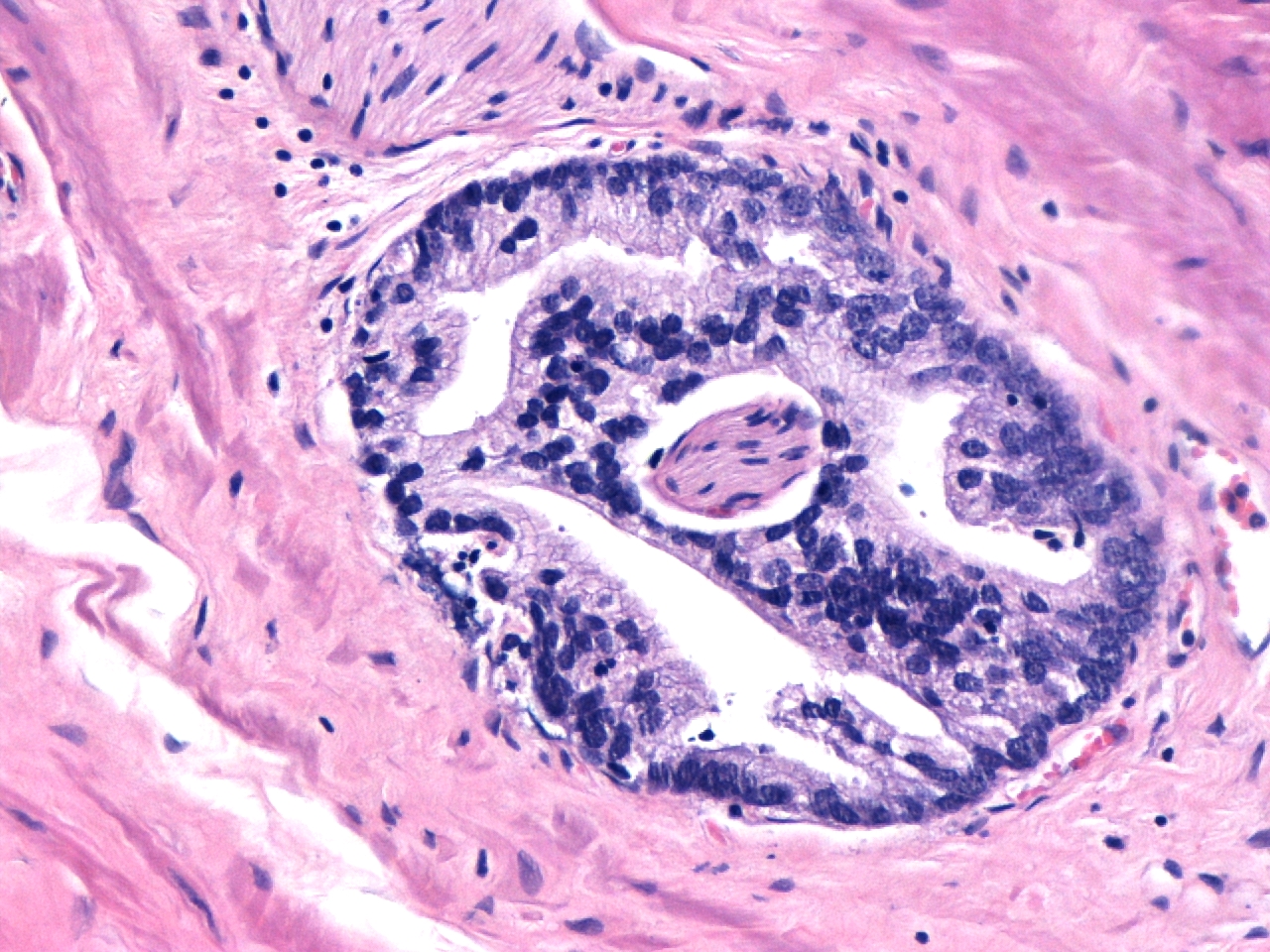 Well differentiated /low grade prostate  acinar adenocarcinoma
Well – circumscribed  nodule  of small to medium sized, separate  glands that do not infiltrate into adjacent tissue .

Relatively loose arrangement  
(Gleason pattern 2) 


Abundant pale cytoplasm  of cancer cells (purple arrow) , a common finding in well differentiated acinar adenocarcinoma of the prostate.
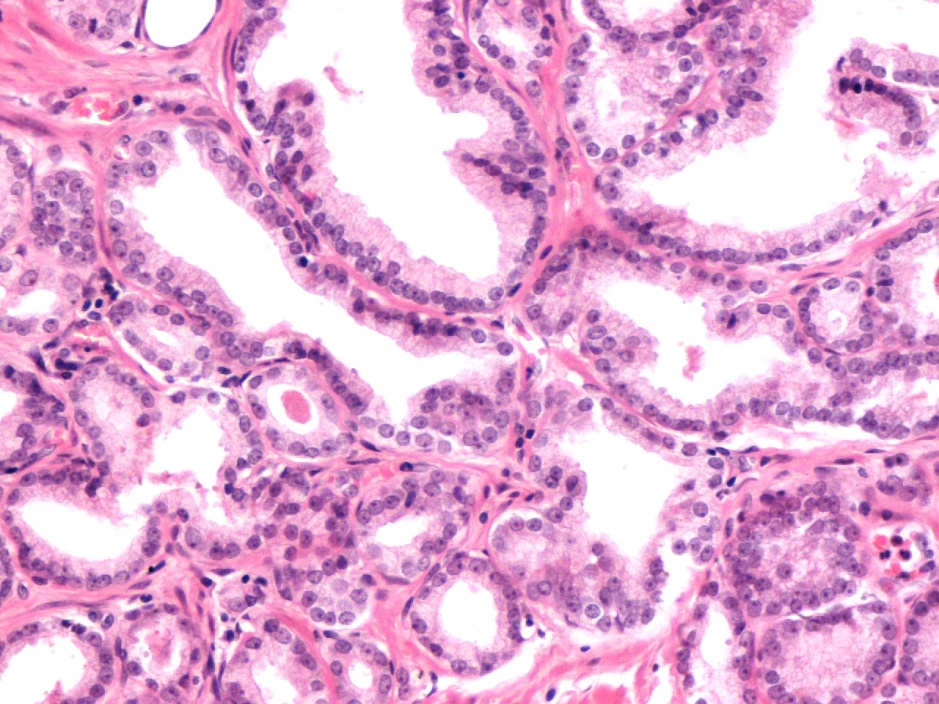 Well differentiated / low grade prostate acinar adenocarcinoma. Crowded, separate glands.
Well differentiated/low grade  prostate acinar adenocarcinoma with only minimal infiltration into adjacent prostatic parenchyme (pink asterisk). Presence of amyloid bodies (red arrows) in benign prostate glands  with papillary infolding of their epithelium (blue asterisks).
Atypical adenomatous hyperplasia-adenosisDifferential diagnosis from well differentiated/low grade  prostate acinar adenocarcinoma
Adenosis:
Small glands share cytoplasmic and nuclear features with admixed larger benign glands
No nuclear or nucleolar enlargement 
Pale – clear cytoplasm.
Not so sharp luminal borders (asterisks)

Cancer :
Small glands differ from adjacent benign glands in cytoplasmic and/or nuclear features
Cytoplasm may be amphophilic.
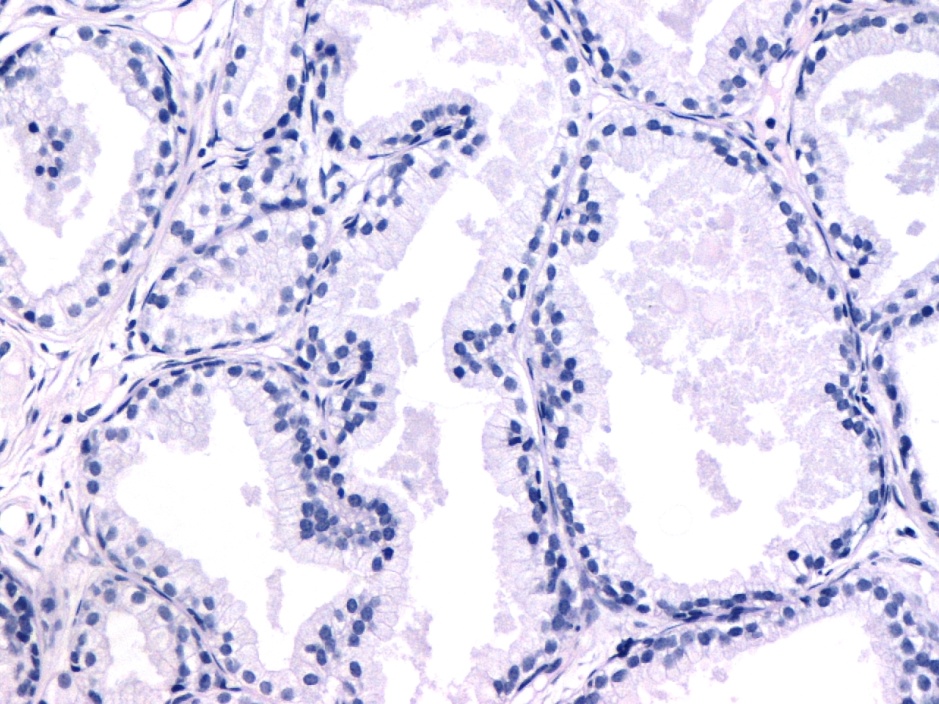 Atypical adenomatous hyperplasia-adenosisDifferential diagnosis from well differentiated prostate acinar  adenocarcinoma
Adenosis: 
Small  crowded glands  admixed with similar, larger glands .
Glands with basal cells  (blue arrows).

Cancer:
Frequently pure population of small crowded glands
Basal cells totally  absent
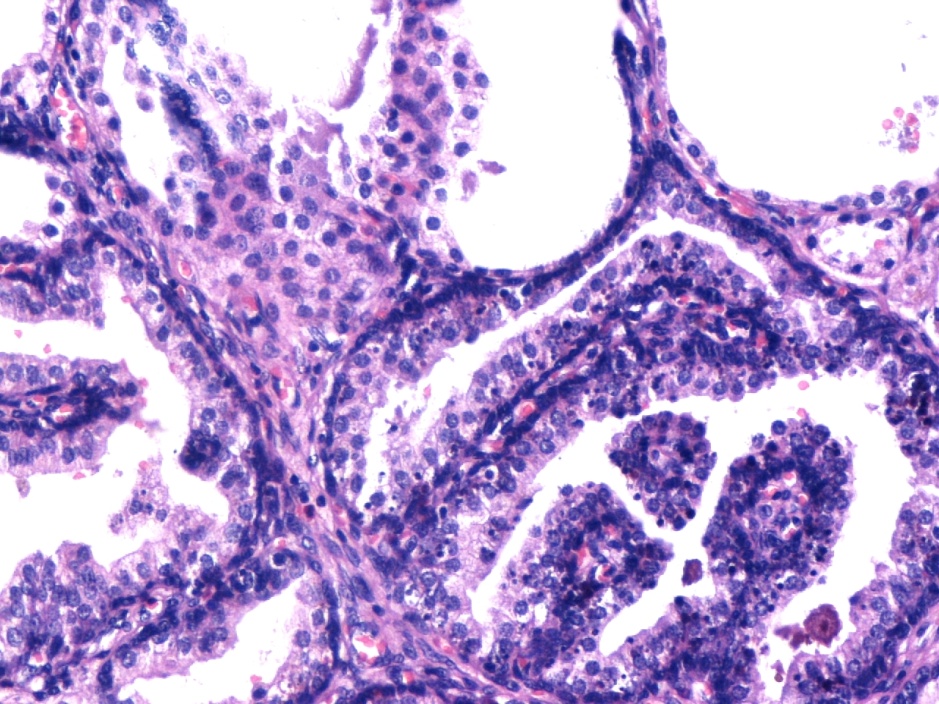 Verumontanum mucosal gland hyperplasia in biopsy material  – Differential diagnosis from  low grade prostate acinar adenocarcinoma  due to small size and crowded nature of verumontanum  mucosal glands
Lack of the infiltrative and haphazard arrangement  
of glands typically found in the commonest type of prostatic   acinar adenocarcinoma  ( i.e., moderately differentiated). 


Numerous  dark staining  bodies   and  distinctive orange concretions  in the glands’ lumen  .


Presence of basal cells ( thin blue arrow)
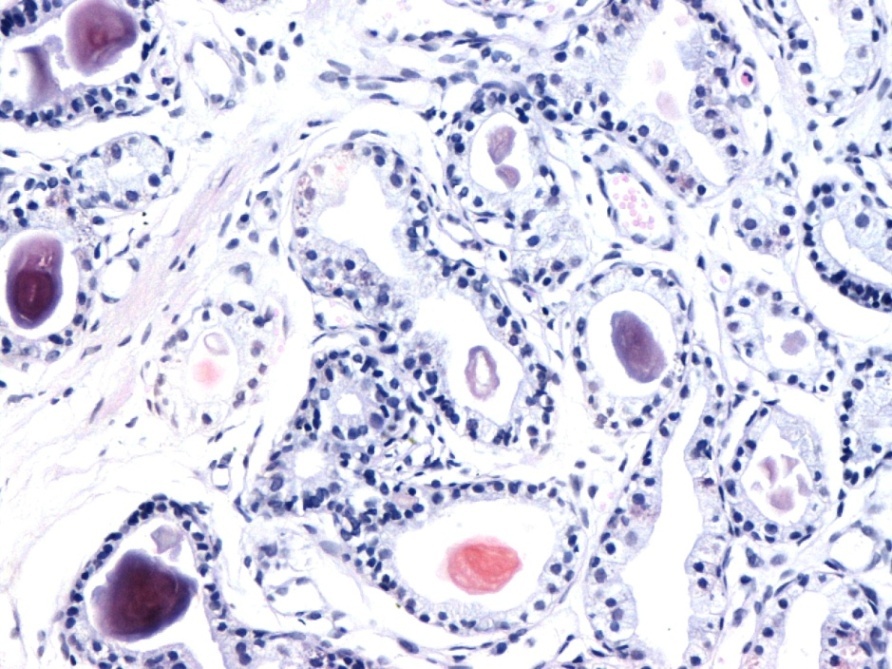 Sclerosing adenosis , a  lesion commonly observed in surgical specimens
A nodular  mixture of well-formed glands and possibly single cells  within a cellular spindle cell component ( purple asterisks). An eosinophilic ring around some glands (circles) is supportive of this benign mimicker of cancer. 

When there is some degree of nuclear atypia, immunopositivity of cytokeratin 34βE12 as well as  smooth muscle actin (SMA) and S-100 protein in basal cells confirms the diagnosis of this  benign lesion of the prostate.




In contrast, adenocarcinomas of the prostate usually show no apparent stromal response .
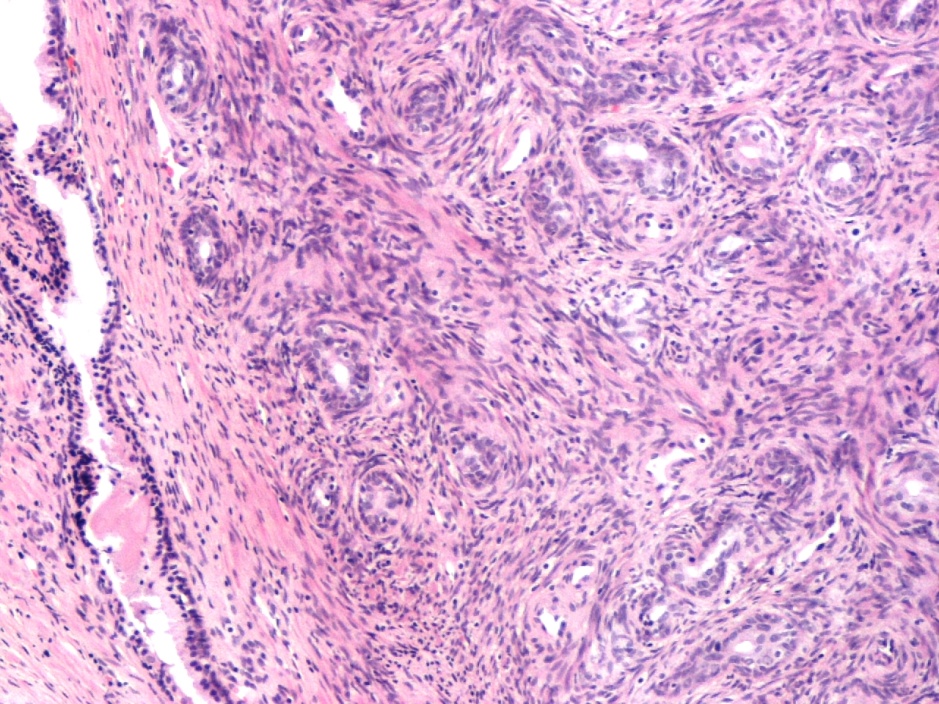 Basal cell hyperplasia. A lesion of the transition zone.
Basophilic appearance  of small glands due to multilayering  of  the hyperplastic basal cells  which have scant cytoplasm (blue arrows). Cancerous glands are rarely basophilic due to the generally  sufficient or abundant cytoplasm of prostate acinar cancer cells.
Intermingling  of glands of basal cell hyperplasia  (purple asterisks)  with normal prostate glands  (yellow asterisks). A suspicious architectural pattern which possibly warrants immunohistochemical investigation. Immunohistochemical confirmation of  basal cells  by their positive staining for CK 34βΕ12.
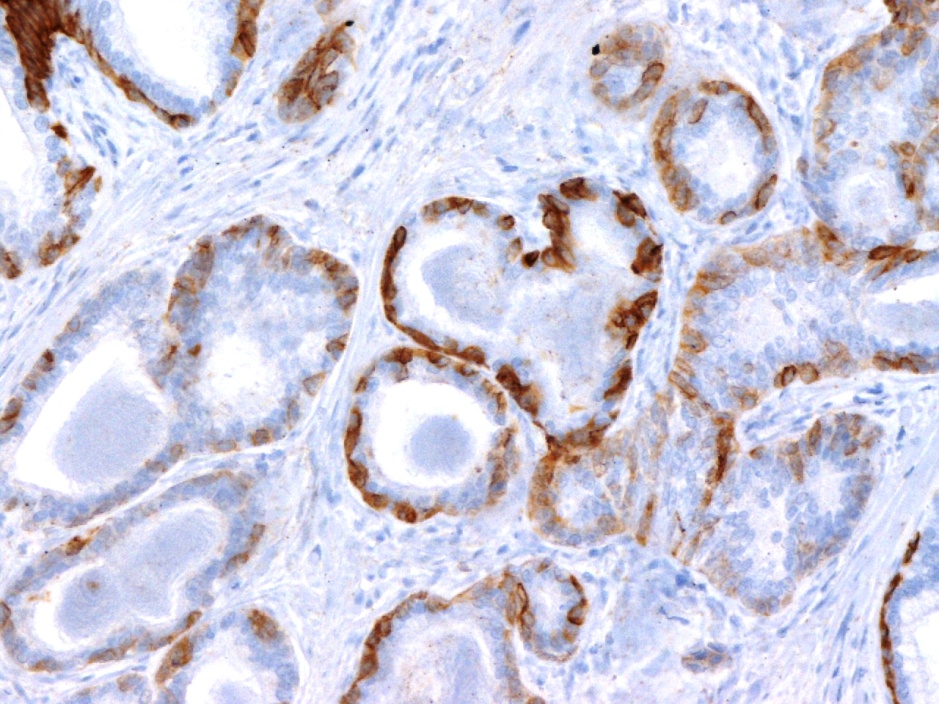 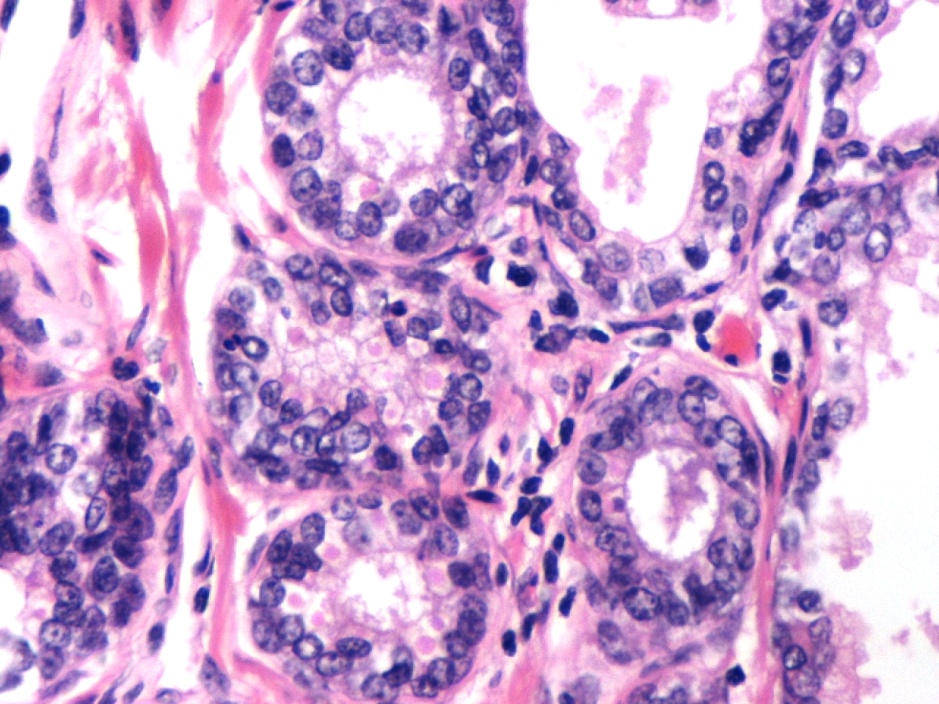 CK 34βΕ12
A basophilic area of chronic active inflammation. Minimal nuclear atypia  in prostate epithelial cells can be justified by inflammation. Numerous neutrophils ( thin arrows) among other, mononuclear inflammatory cells, mainly lymphocytes.
The diagnosis of moderately differentiated prostate carcinoma in  transurethral resection specimens is primarily based on architecture: thick muscular bundles (pink asterisks)  separate cancerous glands. Concomitant nuclear enlargement , visible nucleoli  (blue arrows), pink amorphous secretions and intraluminal crystalloids  (pink circles).
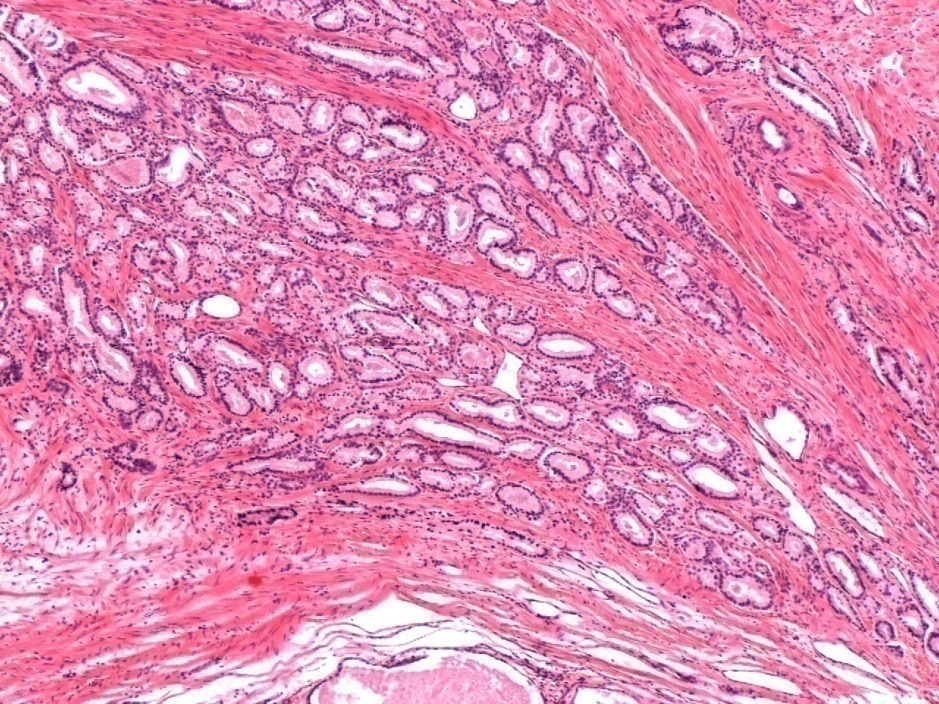 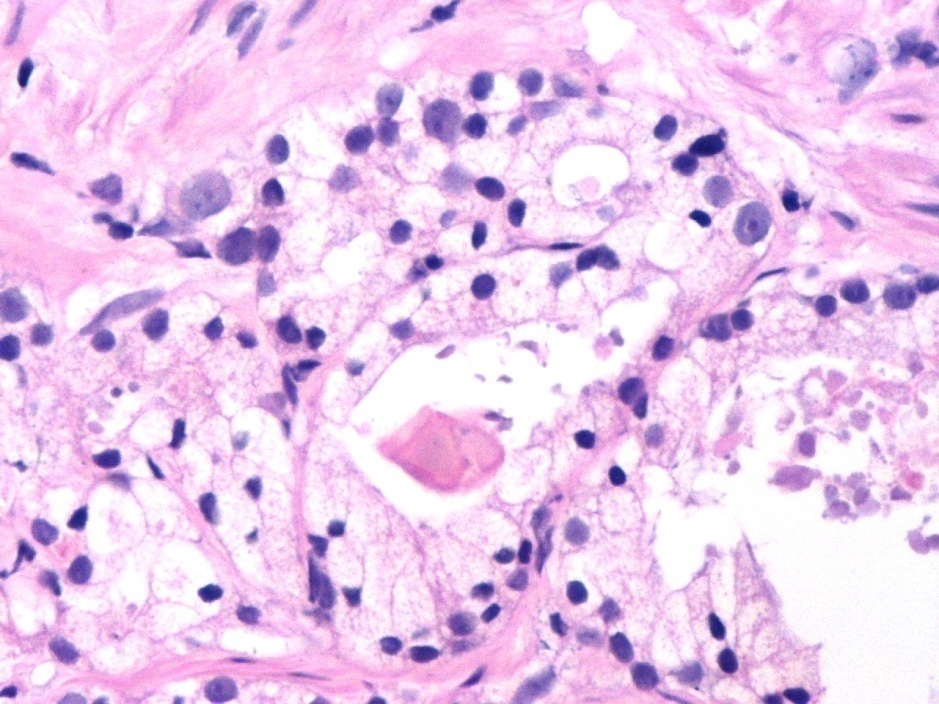 Intermediate and poor differentiation of prostate acinar adenocarcinoma
Cancerous glands on the upper half of the picture are separate.  
( Gleason pattern : 3 , intermediate differentiation/grade , yellow asterisk) 

The rest of the glands are obviously fused ( Gleason pattern : 4 , poor differentiation/high grade, red asterisks).
Poorly differentiated/high grade  prostate acinar adenocarcinoma
Fused cancerous glands (red asterisks)  invading prostatic parenchyme  ( larger, benign glands with papillary projections , blue asterisks) .
Fused cancerous  glands invading prostate fibromuscular stroma . Lumen  barely noticeable. Gleason pattern 4 – Poor differentiation/high grade.
Solid cancerous structures. Gleason pattern 5 – Poorly differentiated/undifferentiated carcinoma.Immunohistochemical confirmation of prostatic origin [ PSA, PSMA and androgen receptor (AR) positivity] is frequently necessary , especially in metastatic sites.
PSMA
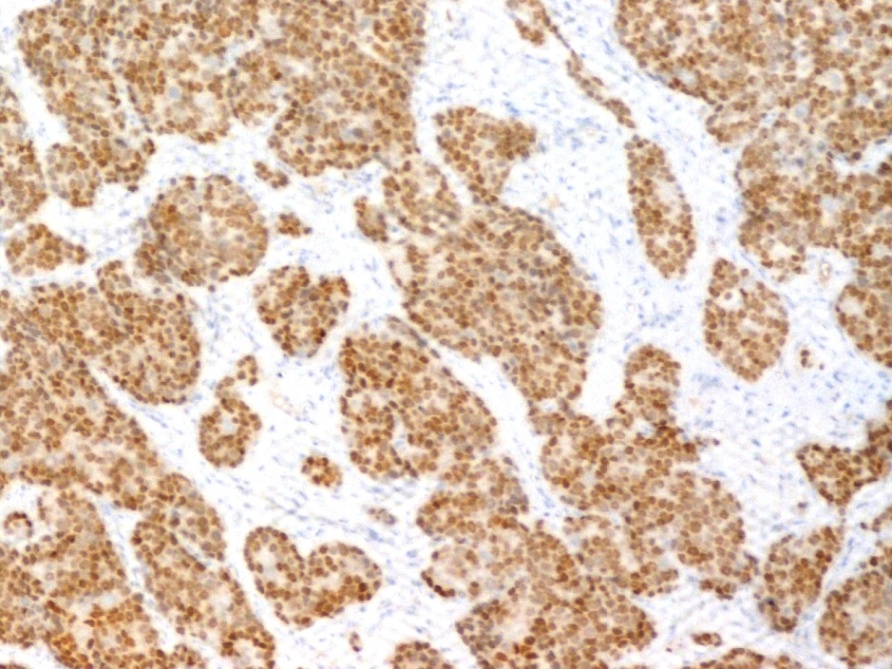 AR
Prostate cancer : focal mucinous areas.Extracellular mucin secreted in sufficient quantity to result in pools.
Neuroendocrine differentiation in prostate cancer
Area of neuroendocrine differentiation  with a “carcinoid” appearance (brown arrows) within  a poorly differentiated/high grade prostate carcinoma .
Chromogranin  immunopositivity confirms the neuroendocrine differentiation of a  cancer cell subpopulation.
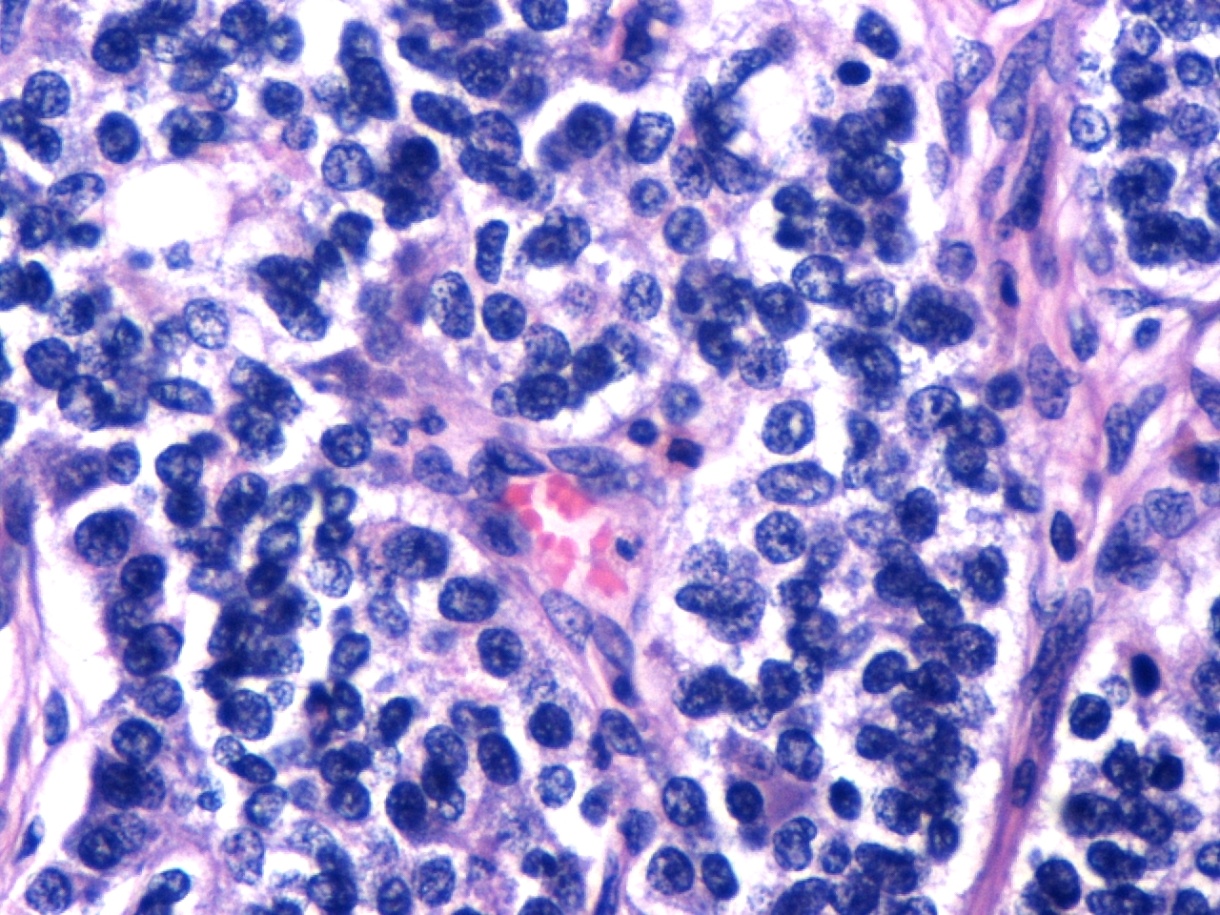 Chromogranin
The supplementary role of immunohistochemistry  in the diagnosis of prostate cancer.High Molecular Weight Cytokeratin  (CK34βΕ12 or CK5/6) immunoreactivity in basal cells of non cancerous prostate glands.
Complete absence of basal cells in cancerous prostate glands (red arrows). Totally negative immunostaining for basal cell markers in infiltrating cancerous glands  i.e., high molecular weight CK                 and   nuclear marker p63 .
CK 34βΕ12
p63
Intense specific immunostaining of racemase (AMACR) in cancerous glands with simultaneous negative expression in non malignant, adjacent gland.